Совещание для руководителей МДОУ детских садовЗадачи на новый учебный год2010-2011
15.09.2010
Реализация мероприятий городской долгосрочной целевой программы «Развитие новых форм дошкольного образования и расширение сети дошкольных образовательных учреждений города Новочеркасска на 2011-2013 г.г.»
Город
№№
Октябрьский
№№
Черемушки
№№
Молодежный
№№
Донской
№№
Соцгород
№№
№№
Хотунок
Срок исполнения – конец сентября
Развитие моделей государственно-общественного управления: 
создание попечительских советов, Советов ДОУ и др
Всего:
Всего:
Открытие  консультативных психолого-педагогических мини-центров для детей, не посещающих детский сад, и их родителей
От 2 мес. до 1,5 лет

Создание ТГ по разработке пакета документов для функционирования этих мини-центров
Донской
Соцгород
Положение
Состав ТГ
Город
Молодежный
Молодежный
Донской
Соцгород
Город
Группы кратковременного пребывания
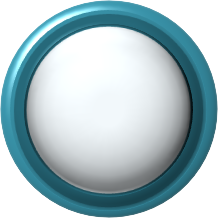 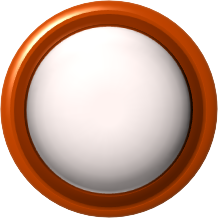 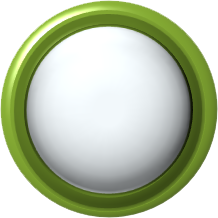 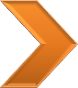 Город детский сад №51,52
Октябрьский  детский сад №59
Черемушки детский сад №57
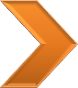 В итоге
Увеличение количества мест на 60 единиц
[Speaker Notes: Content Layouts]
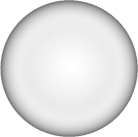 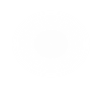 14
47
59
?
23
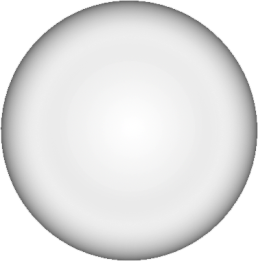 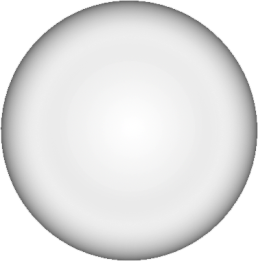 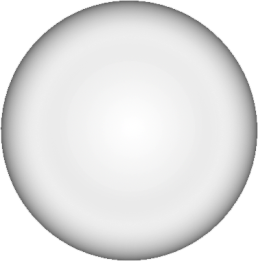 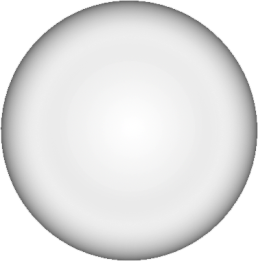 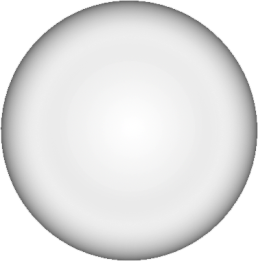 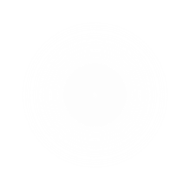 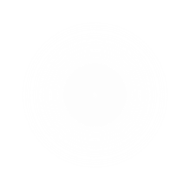 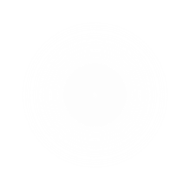 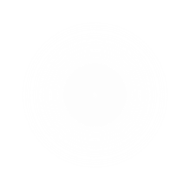 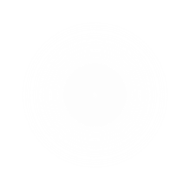 Открытие после капитального ремонта групповых помещений
1. Дополнительно 15 мест
4. Дополнительно 20 мест
5. Дополнительно ? мест
2 Дополнительно 20 мест
2.Дополнительно 20 мест
3. Дополнительно 15 мест
Всего увеличение мест за счет открытия дополнительных групп в детских садах в 2011-2012 г.г. На 70 мест.
30
60
90
Создание условий для детей с особыми образовательными потребностями
Повышение доступности дошкольного образования для детей, имеющих отклонения в развитии и детей, не имеющих возможность посещать дошкольное учреждение
Открытие групп для детей с отклонениями в развитии в ДОУ
500,000
Открытие лекотек в 4 ДОУ для детей с ограниченными возможностями
300,000
90,000
Создание службы ранней помощи  в  6 ДОУ
Поддержка инновационных процессов в системе дошкольного образования
Проект "Детский сад-территория здоровья!»


Физического воспитания "Развитие физкультуры и спорта в дошкольных образовательных учреждениях города Новочеркасска"
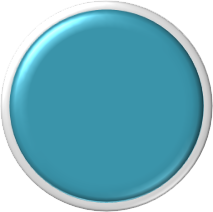 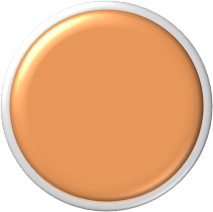 Информационное обеспечение проекта, работа с родителями
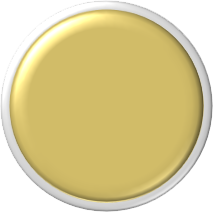 Утверждение плана и реализация мероприятий,
Разработка положения о проекте, визитная карточка проекта
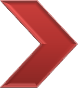 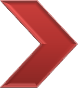 сентябрь
Октябрь-апрель
Сентябрь-май
Алгоритм работы над проектом
Приказом Управления образования утверждается состав ТГ, положение о проекте
Модернизация материально-технической базы муниципальных дошкольных образовательных учреждений
Приобретение спортивного инвентаря, установка игрового и спортивного оборудования на участках
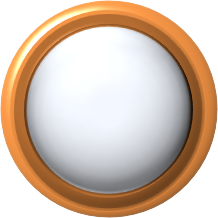 Создание предметной здоровьесберегающей среды: оснащение спортивным инвентарем и  оборудованием групп и физкультурных залов
200,000
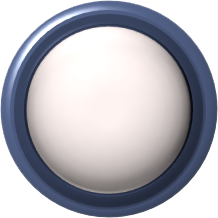 Оснащение  прогулочных и спортивных площадок дошкольных образовательных учреждений игровым и спортивным оборудованием
1 500,000
Заинтересованных лиц, спонсоров, меценатов приглашаем к сотрудничеству
Управление образования Администрации города Новочеркасска,
Сентябрь 2010